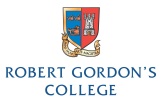 Advanced Higher Physics
Graphical uncertainties
gradients
intercepts
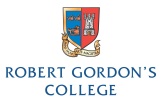 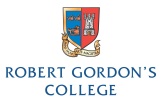 Advanced Higher Physics
Parallelogram method
draw the axes and plot all points without using uncertainty bars
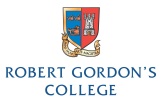 Advanced Higher Physics
calculate the centroid, or the midpoint, for both the x and y values
use the formula
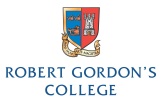 Advanced Higher Physics
draw the line of best fit through the centroid with an approximately equal scatter of points on either side of the line
the best estimates of the gradient and the intercept of this line can be determined
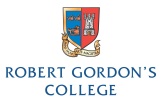 Advanced Higher Physics
draw vertical lines through the largest and smallest x values
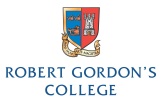 Advanced Higher Physics
draw two lines parallel to the line of best fit, one through the point most above the line of best fit and one through the point most below the line of best fit, this forms a parallelogram surrounding all of the points
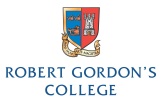 Advanced Higher Physics
draw in the diagonals of the parallelogram
the gradients of these lines are used to calculate the uncertainty in the gradient Dm using
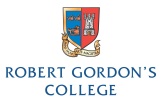 Advanced Higher Physics
the diagonals give two other intercepts, chigh and clow
the uncertainty in the intercept Dc is then calculated using
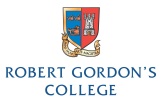 Advanced Higher Physics
Example
use the following data points to practise the parallelogram method:

	(2,1), (3,2), (4,1.6), (5, 2.4), (6,3), (7,4), (8,4), (9,5), (10,4.6), (11,6), (12,7)
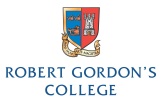 Advanced Higher Physics
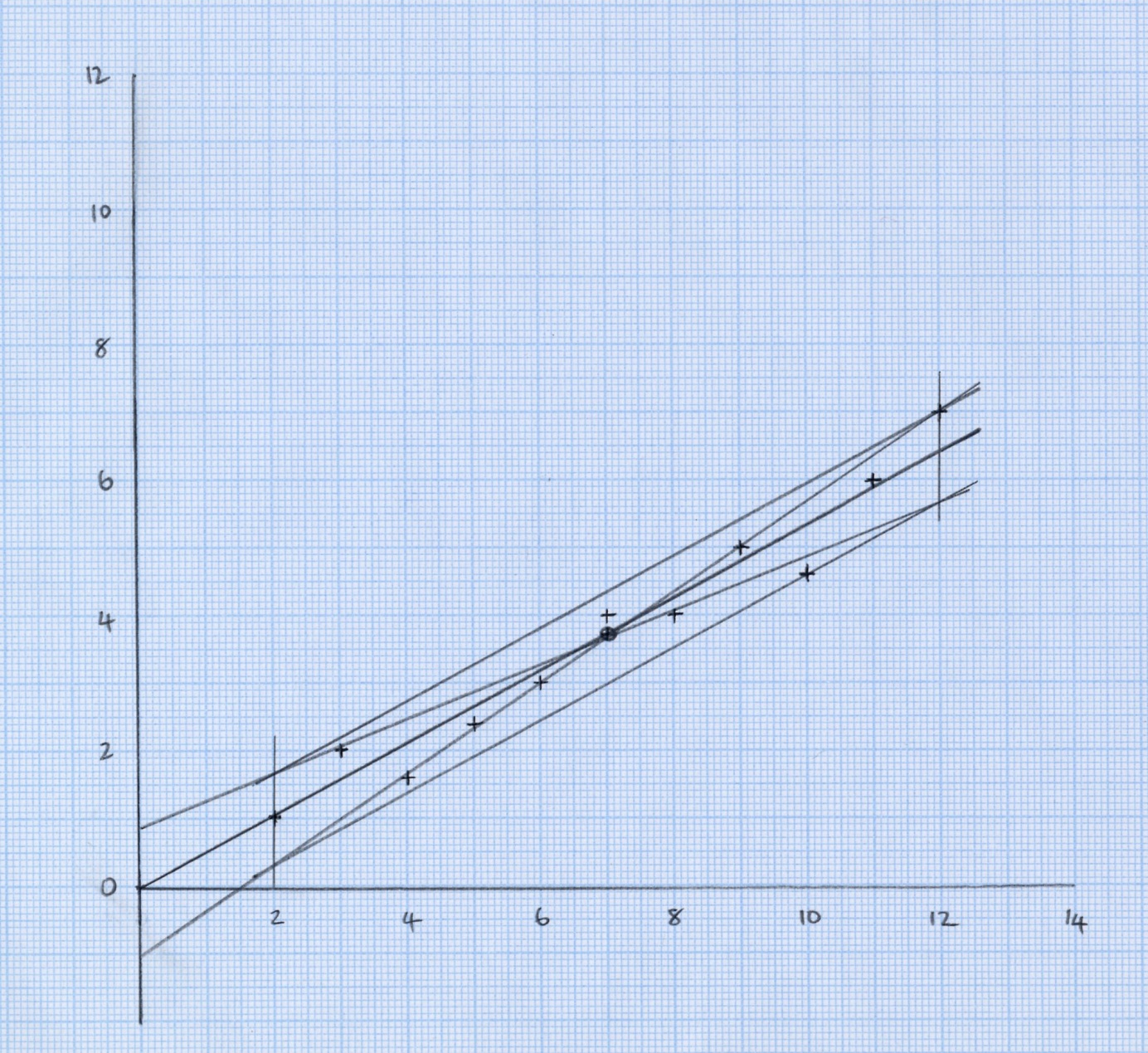 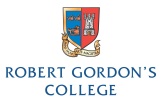 Advanced Higher Physics
answers:
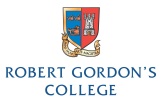 Advanced Higher Physics
Two thirds of uncertainty bars method
draw the axes and plot all points using uncertainty bars
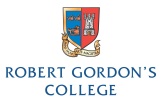 Advanced Higher Physics
draw a line of best fit through about two thirds of the uncertainty bars with an approximately equal scatter of points on either side of the line
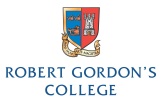 Advanced Higher Physics
draw two “worst” lines of best fit through about two thirds of the uncertainty bars
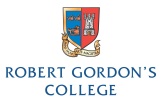 Advanced Higher Physics
calculate the uncertainty in the gradient using


giving the gradient value m ± Dm
mhigh
m
mlow
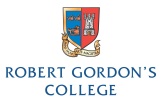 Advanced Higher Physics
calculate the uncertainty in the intercept using


giving the gradient value c ± Dc
chigh
c
clow
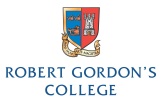 Advanced Higher Physics
Example
use the following data points to practise the parallelogram method, all points have a y uncertainty of ±0.5 and a negligible x uncertainty:

	(2,1), (3,2), (4,1.6), (5, 2.4), (6,3), (7,4), (8,4), (9,5), (10,4.6), (11,6), (12,7)
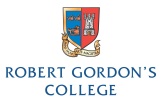 Advanced Higher Physics
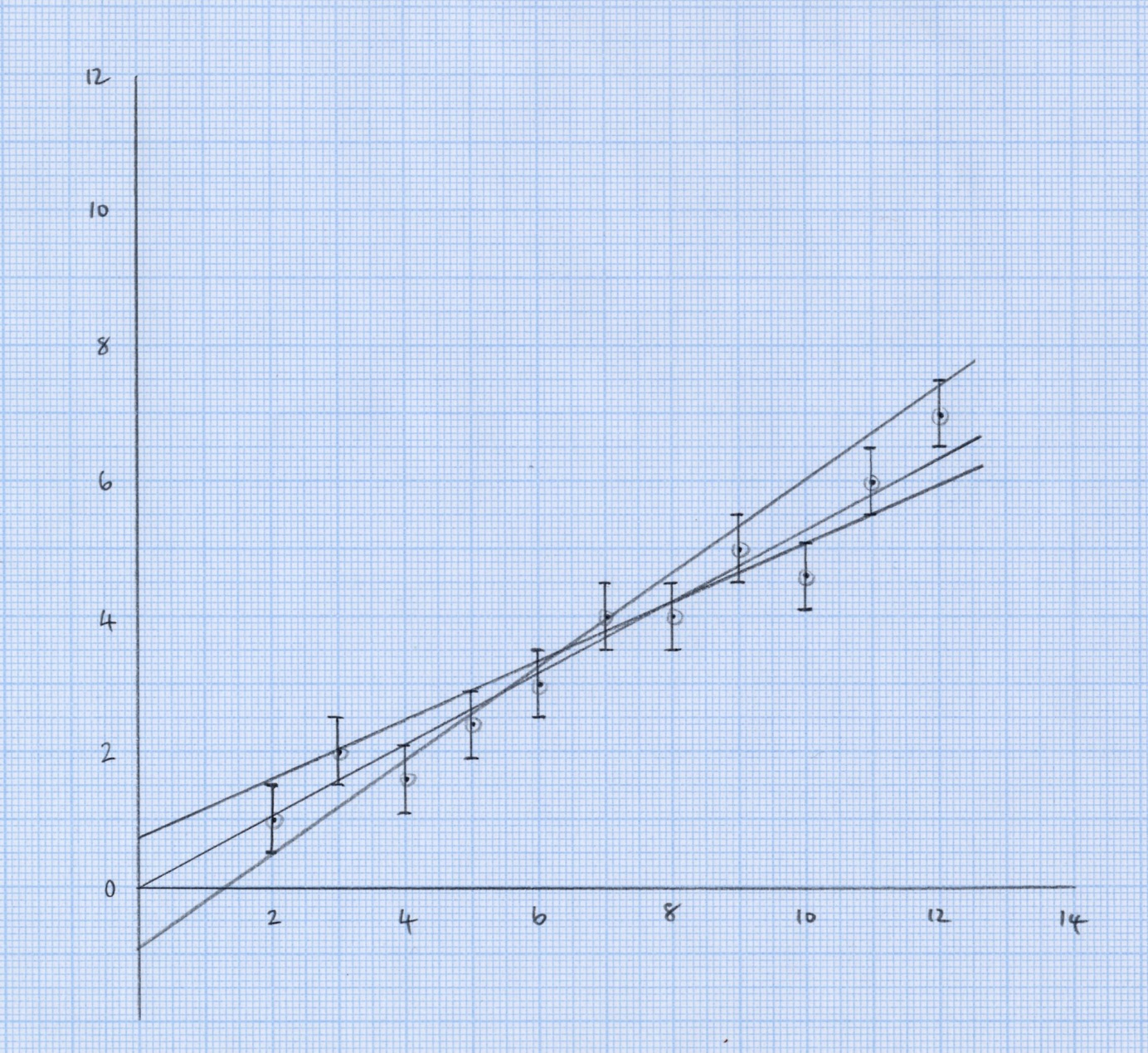 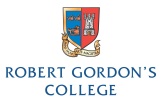 Advanced Higher Physics
answers: